Hydraulic Flow Unit
Pembagian HFU
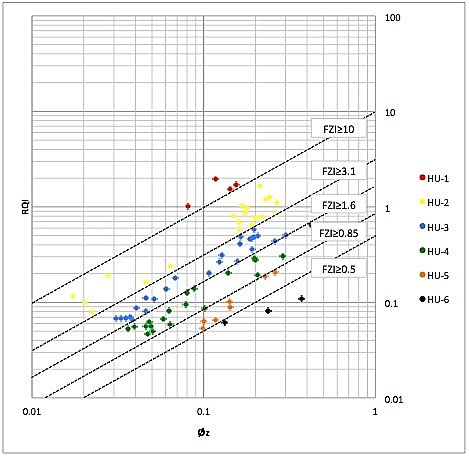 Perbandingan Permeabilitas HFU dan Core
Pengelompokan Data SCAL
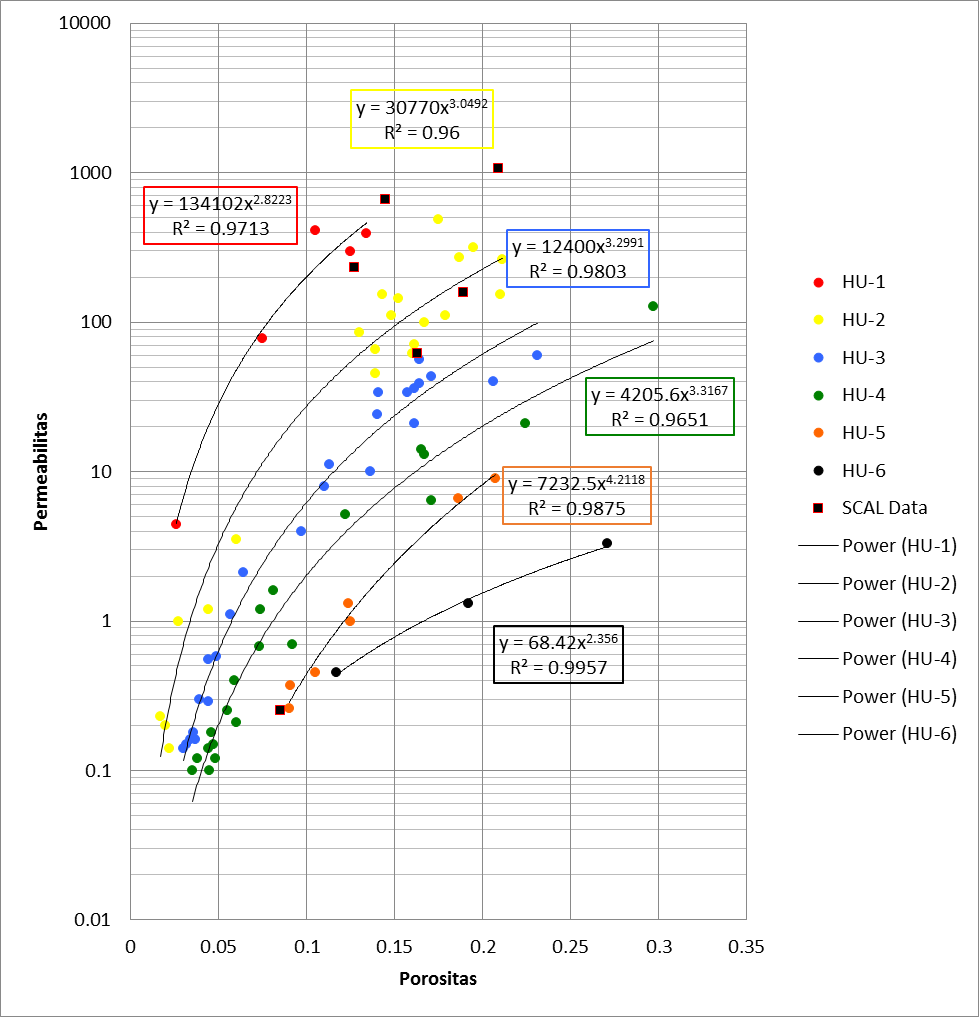 HU-5
HU-1
HU-2
Permeabilitas Relatif tiap HU
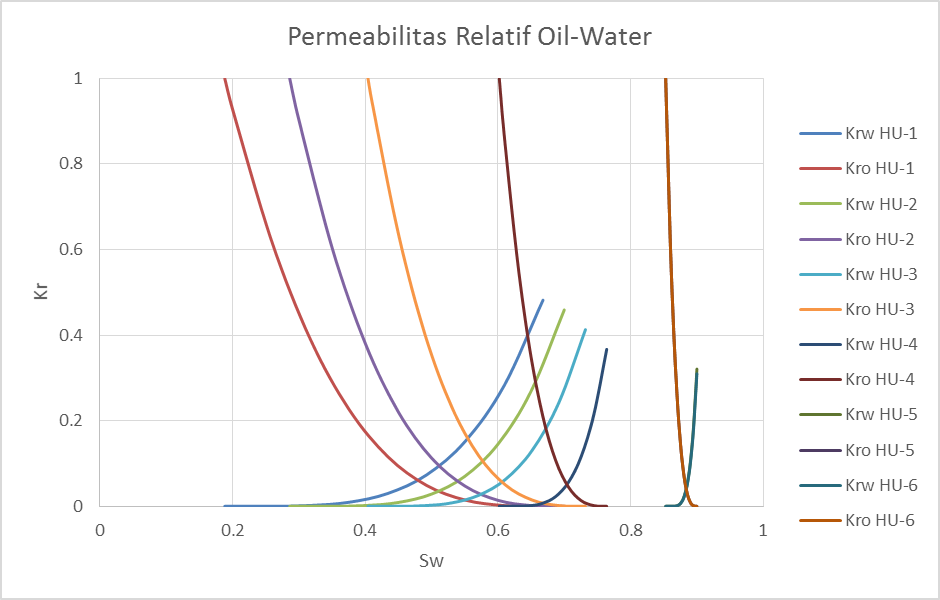 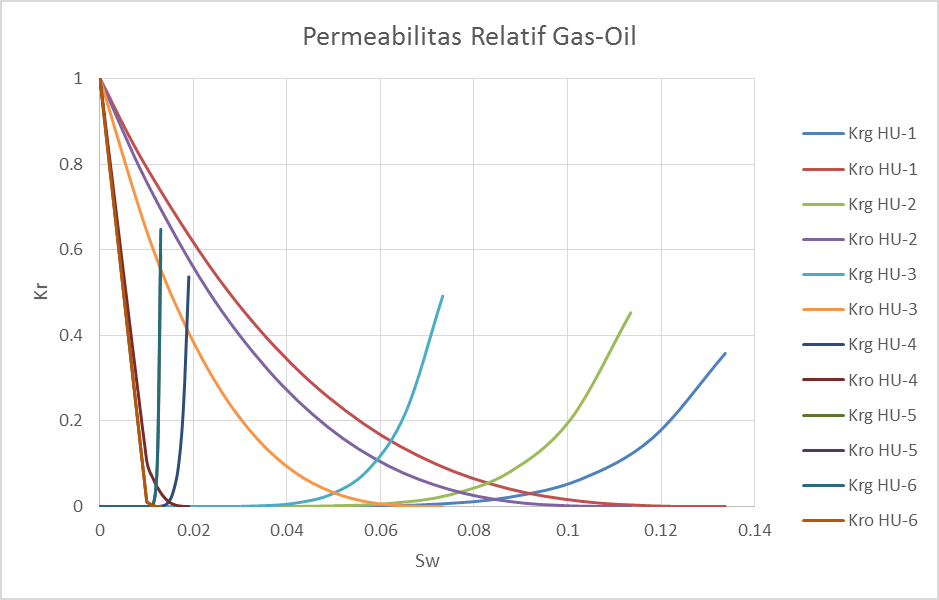 Hasil Prediksi FZI Sumur-2 dengan IP
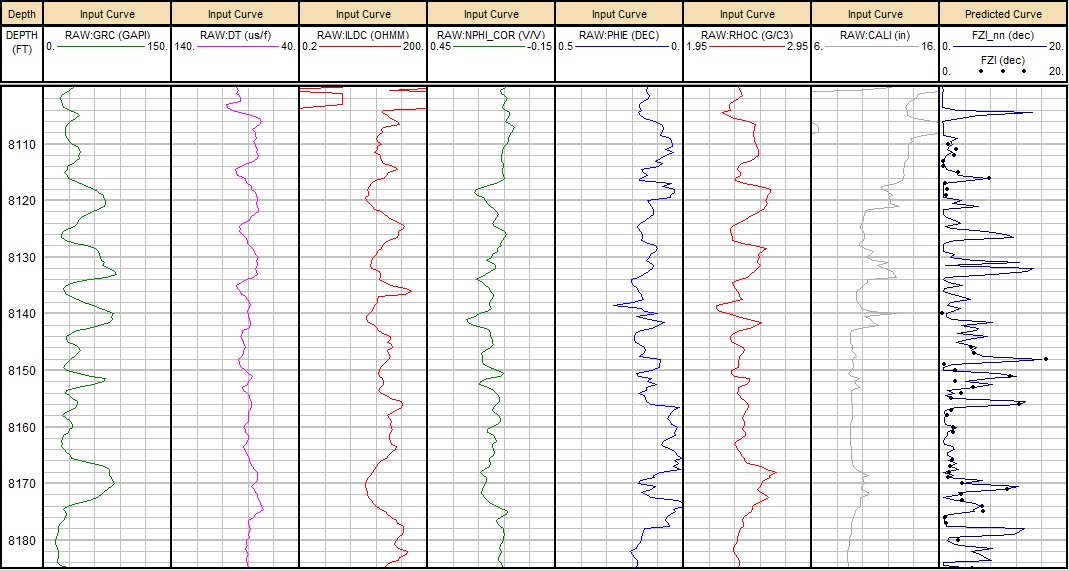 Hasil Prediksi FZI Sumur-2 dengan IP
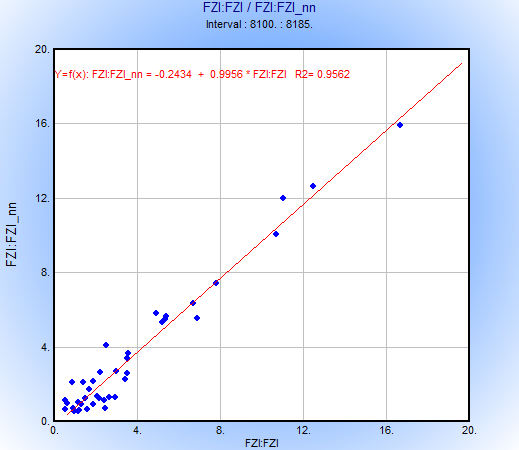 Hasil Prediksi FZI Sumur-5 dengan IP
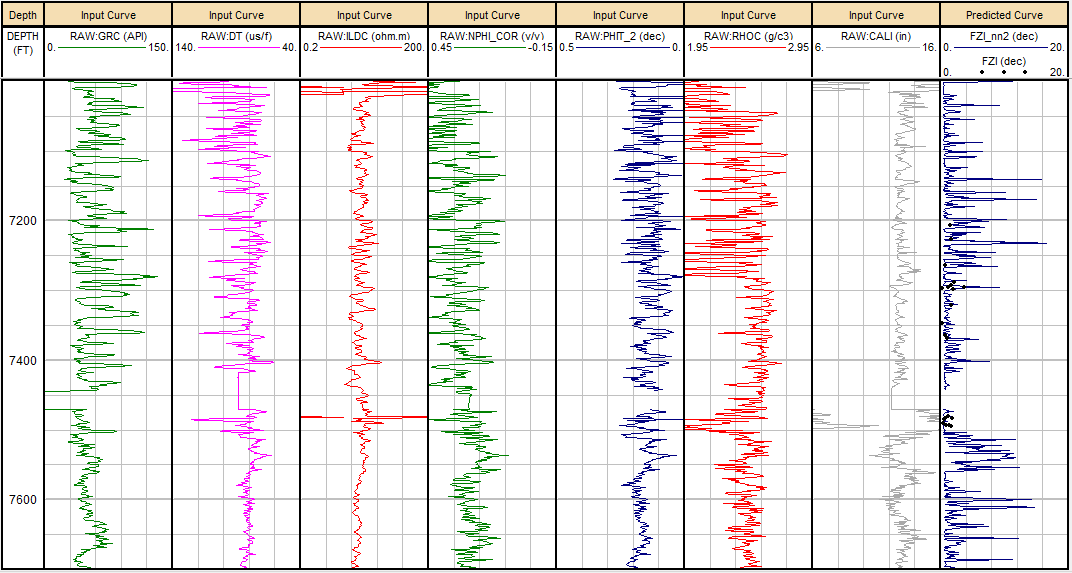 Persebaran FZI dan Permeabilitas pada IP untuk tiap Sumur
Sumur-2
Sumur-1
Sumur-5
Sumur-3
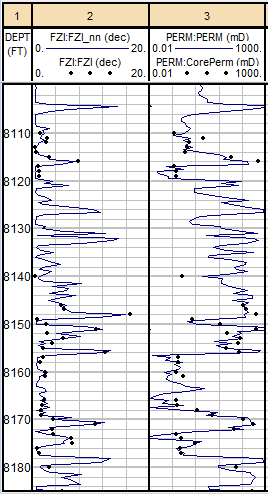 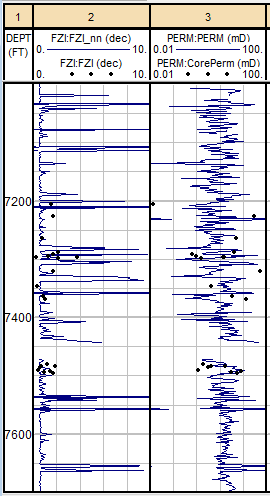 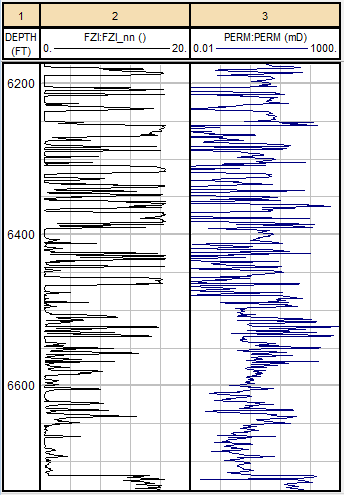 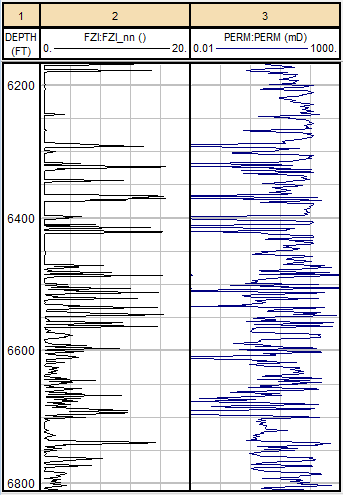 Persebaran FZI pada Model OO
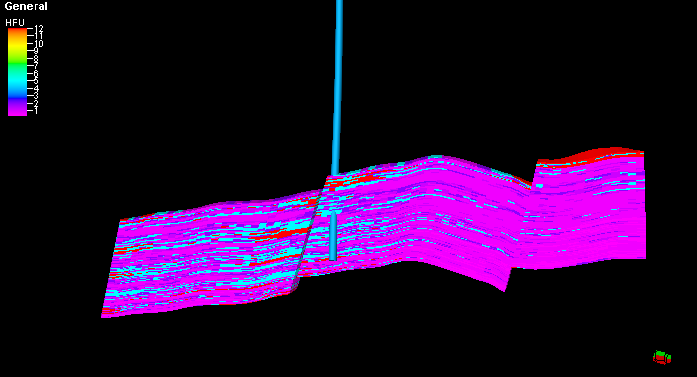 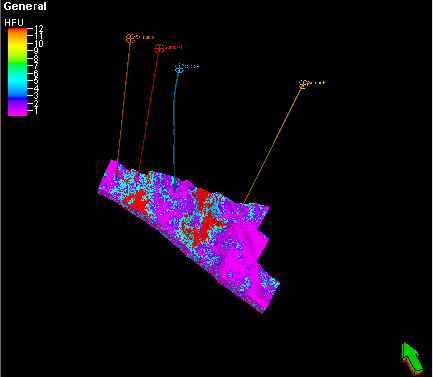 Persebaran Permeabilitas pada Model OO
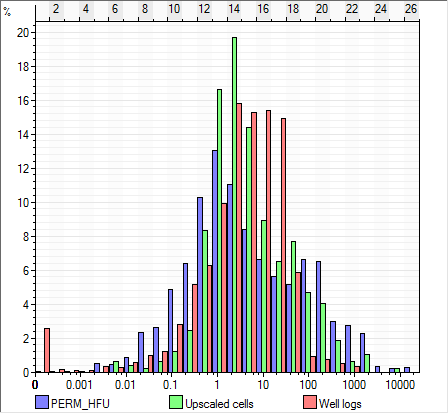 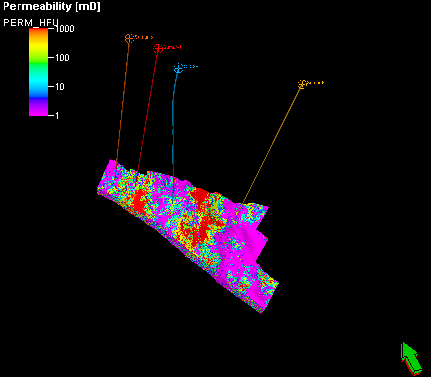 Persebaran Permeabilitas pada Model OO Sumur-2
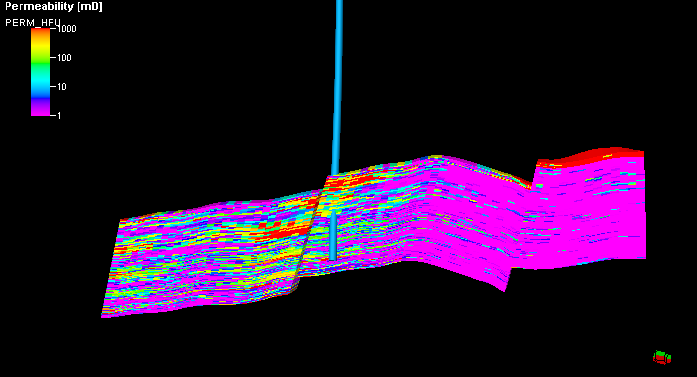 Zona Oil
Zona Gas
Zona Oil
Zona Gas
13 Januari 2015
PGS
OIL
GAS
HFU
OIL
GAS
PGS
PGS
PGS
PGS
PGS
PGS
PGS
PGS
PGS
PGS
PGS
PGS
HFU
HFU
HFU
HFU
HFU
HFU
HFU
HFU
HFU
HFU
HFU
HFU